СОВРЕМЕННЫЕ СПОСОБЫ ВЫПОЛНЕНИЯ ХИМИЧЕСКОЙ ЗАВИВКИ
Выполнить технологические картыГоризонтальная классическая завивка
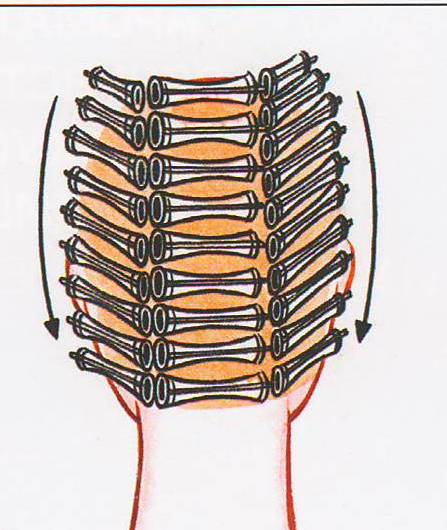 Вертикальная классическая завивка
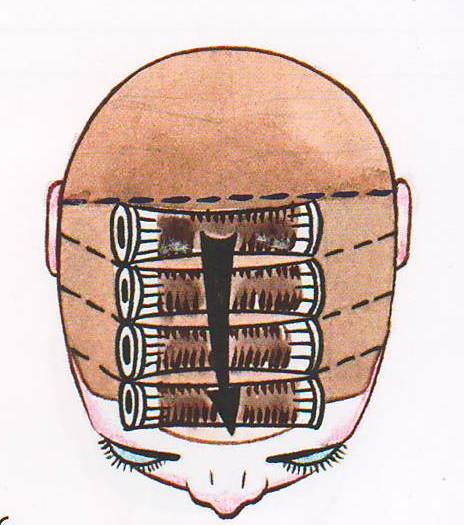 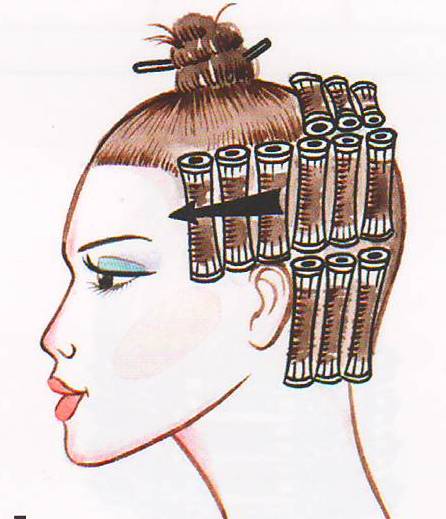 Выполнить инструкционно-технологические картыКомбинированная завивка
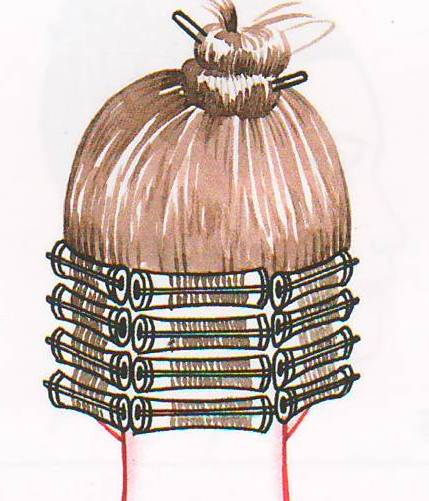 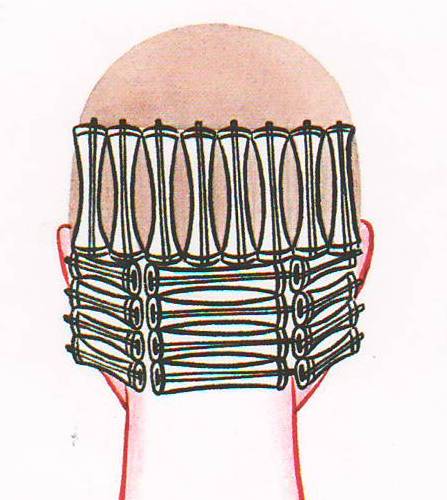 Прикорневая завивка
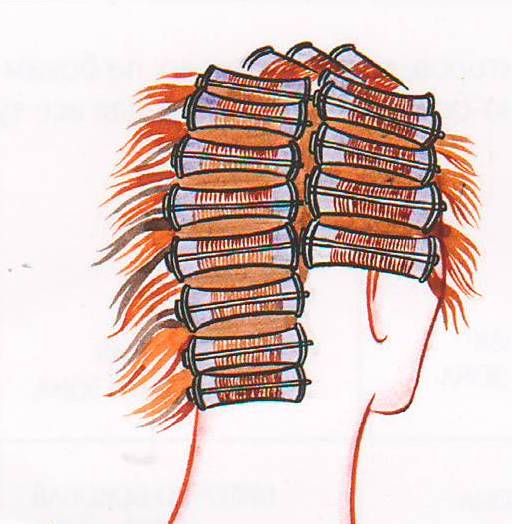 Современная химическая завивка в технике «Эриссон»
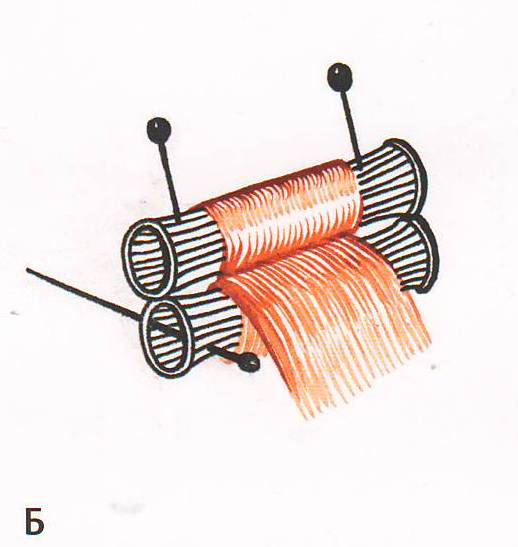 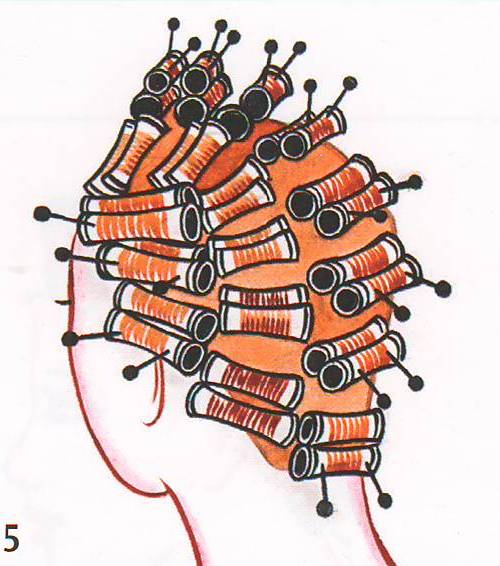 Современная химическая завивка в технике чередования коклюшек
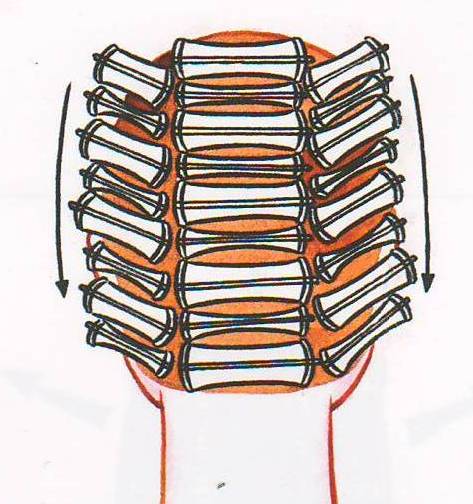 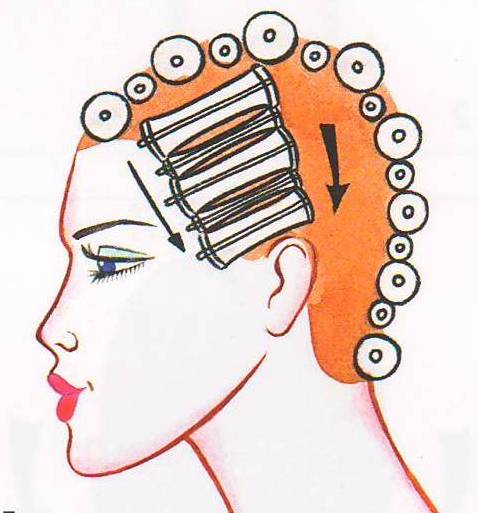 Современная химическая завивка в технике «шахматы»
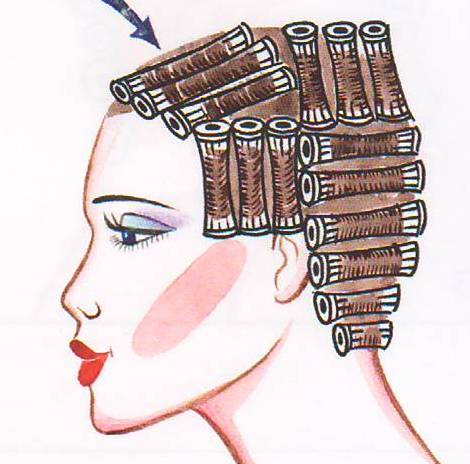 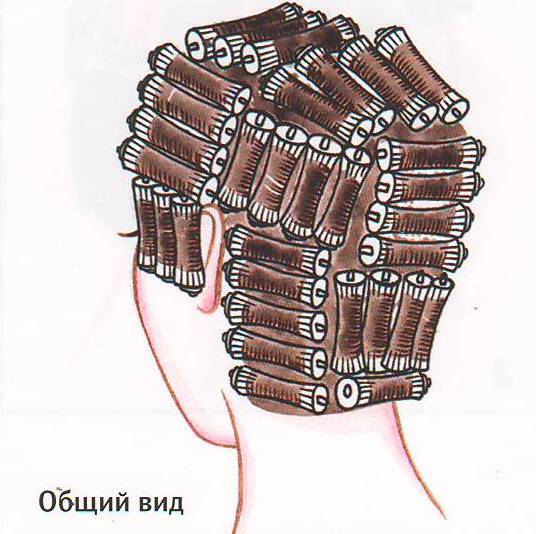 Современная химическая завивка в технике «эриссон-инвнрс»
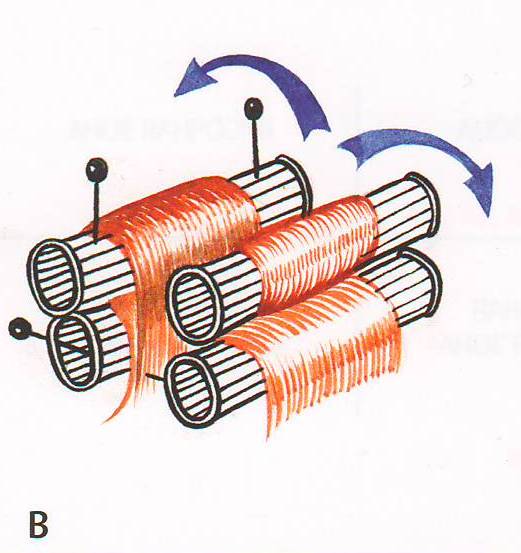 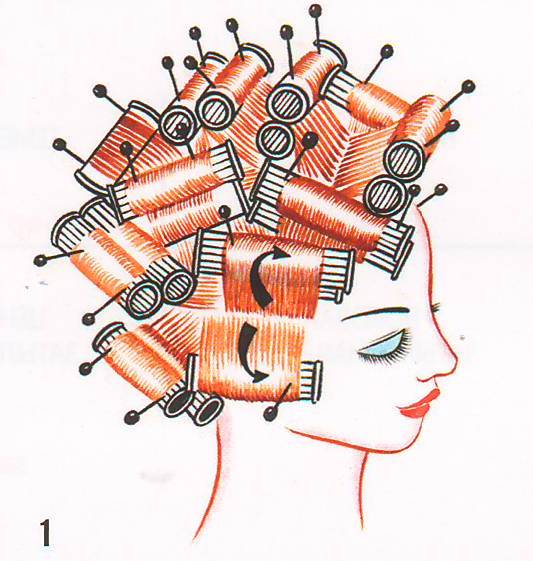 Современная химическая завивка в технике «Горизонтальная волна»
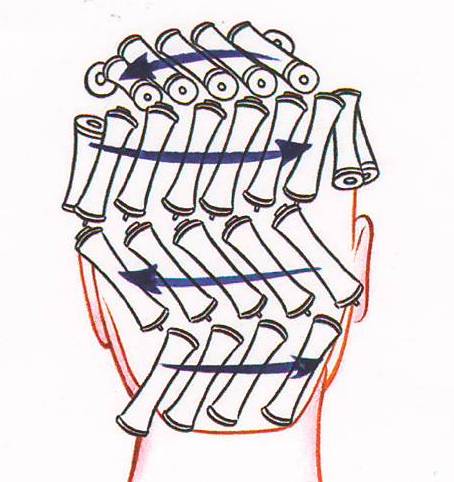 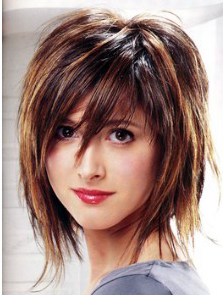 Вертикальная                            прикорневая
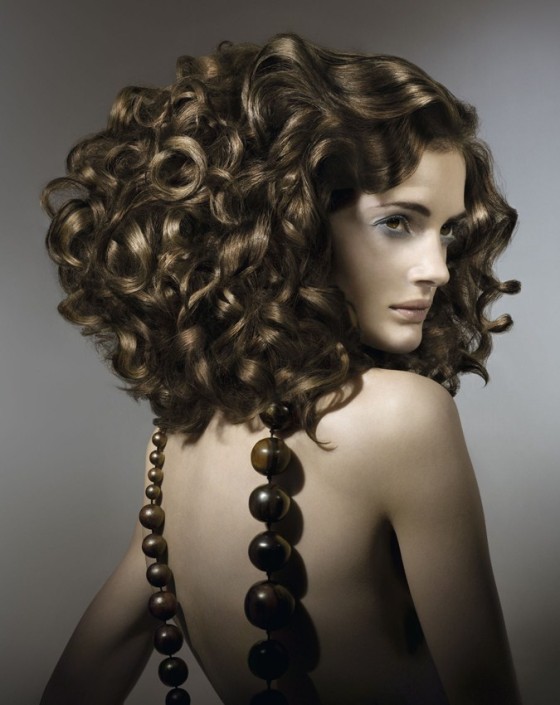